نشاط
أدوات
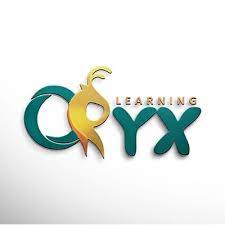 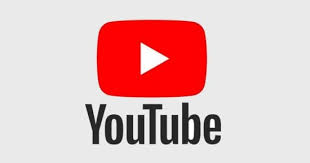 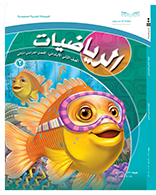 الفصل العاشر
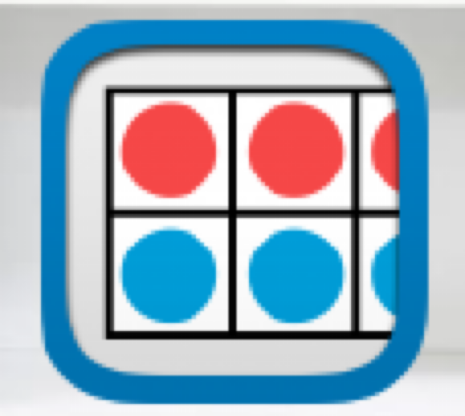 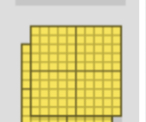 الأشكال الهندسية
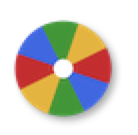 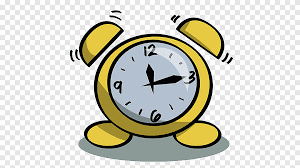 (١٠-٤) أحل المسألة
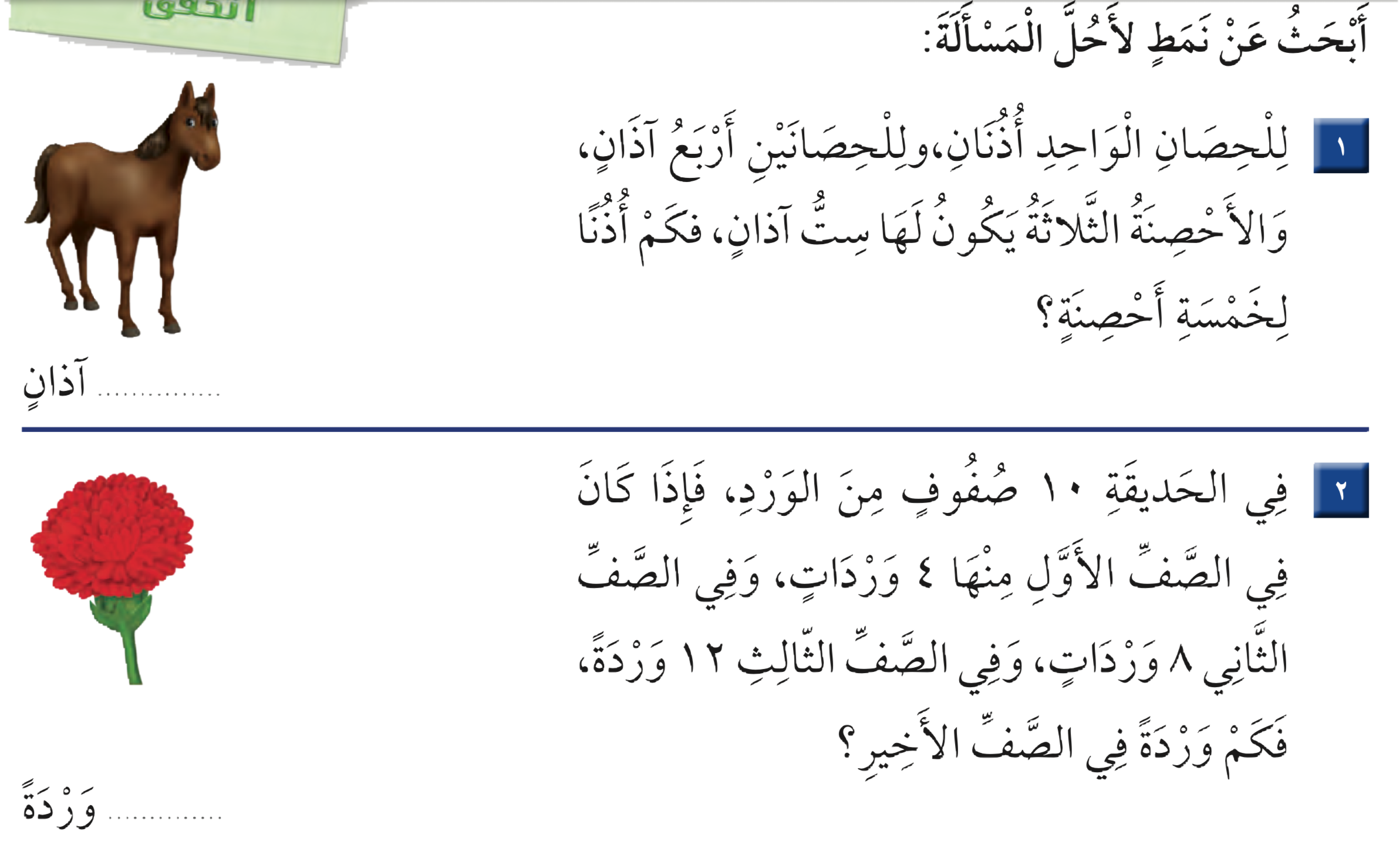 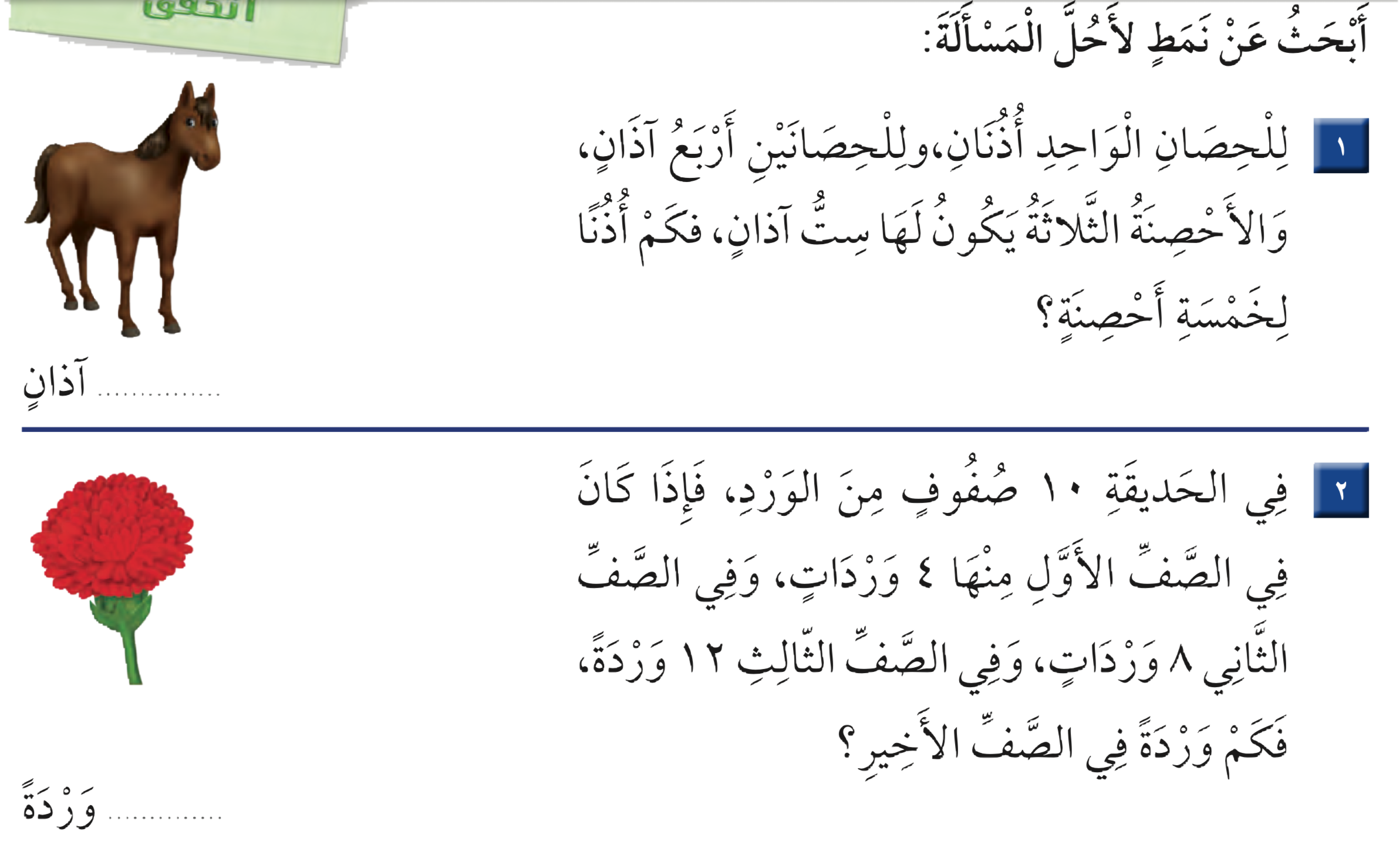 ١٠
١٠
٨
٦
٤
٢
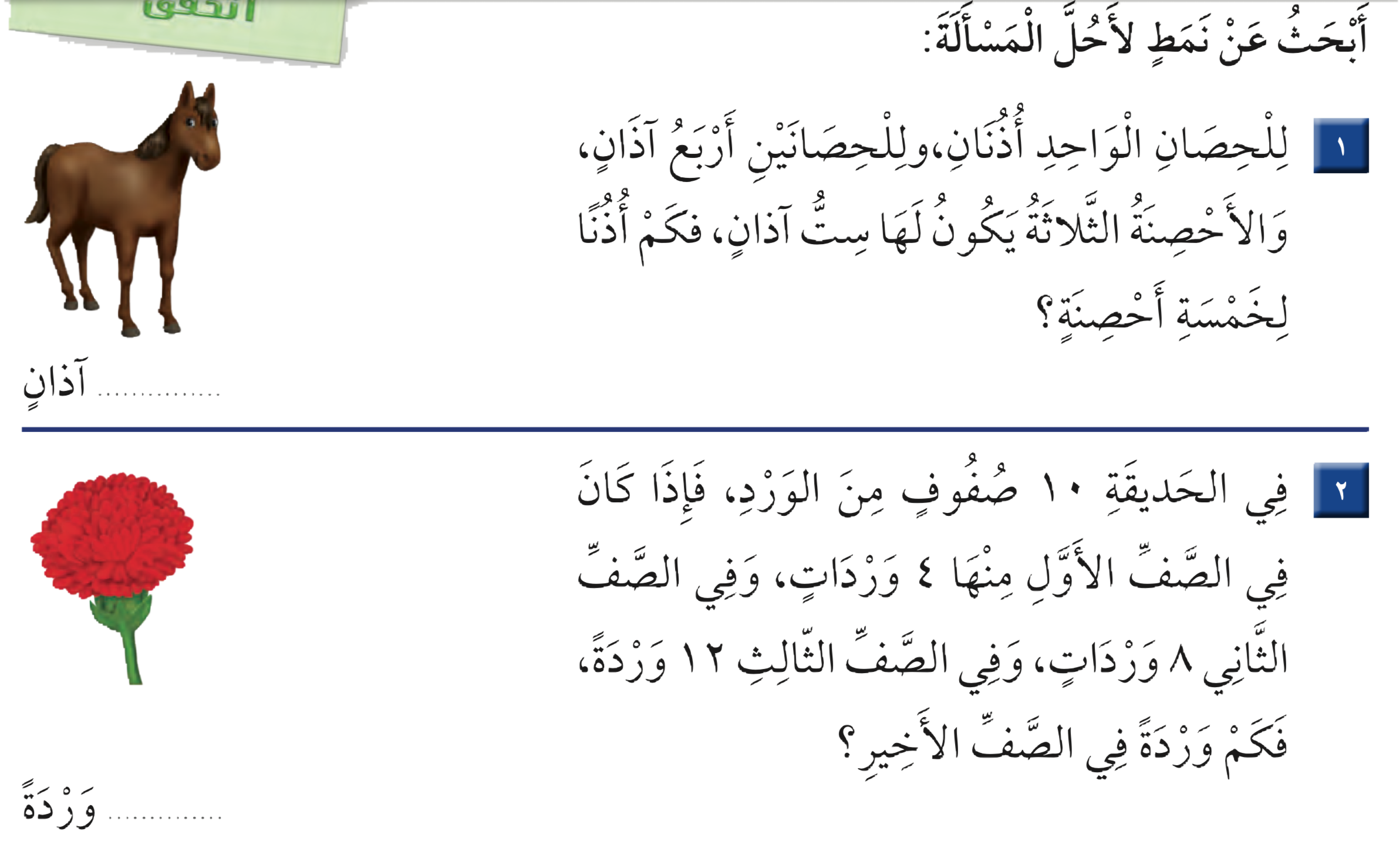 ٤٠
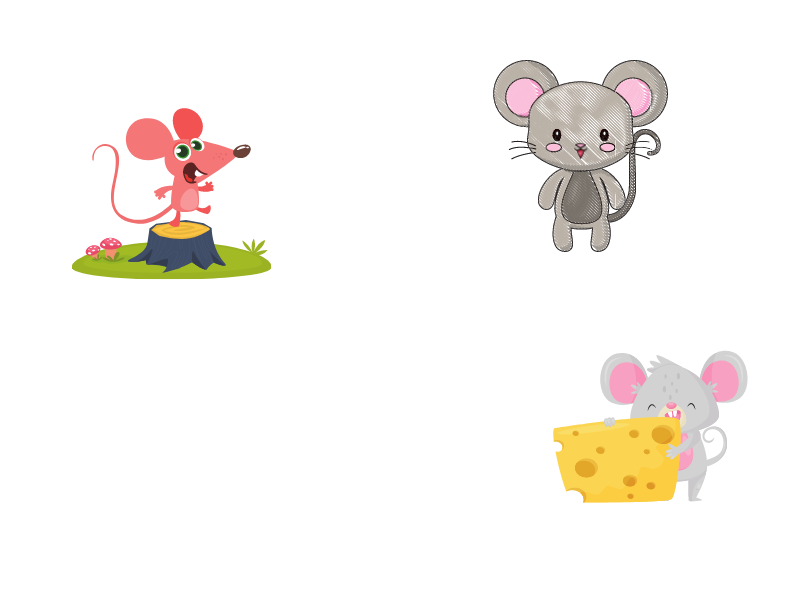 ٤٠
٣٦
٣٢
٢٨
٢٤
٢٠
١٦
١٢
٨
٤
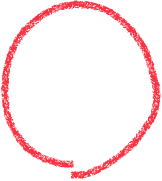 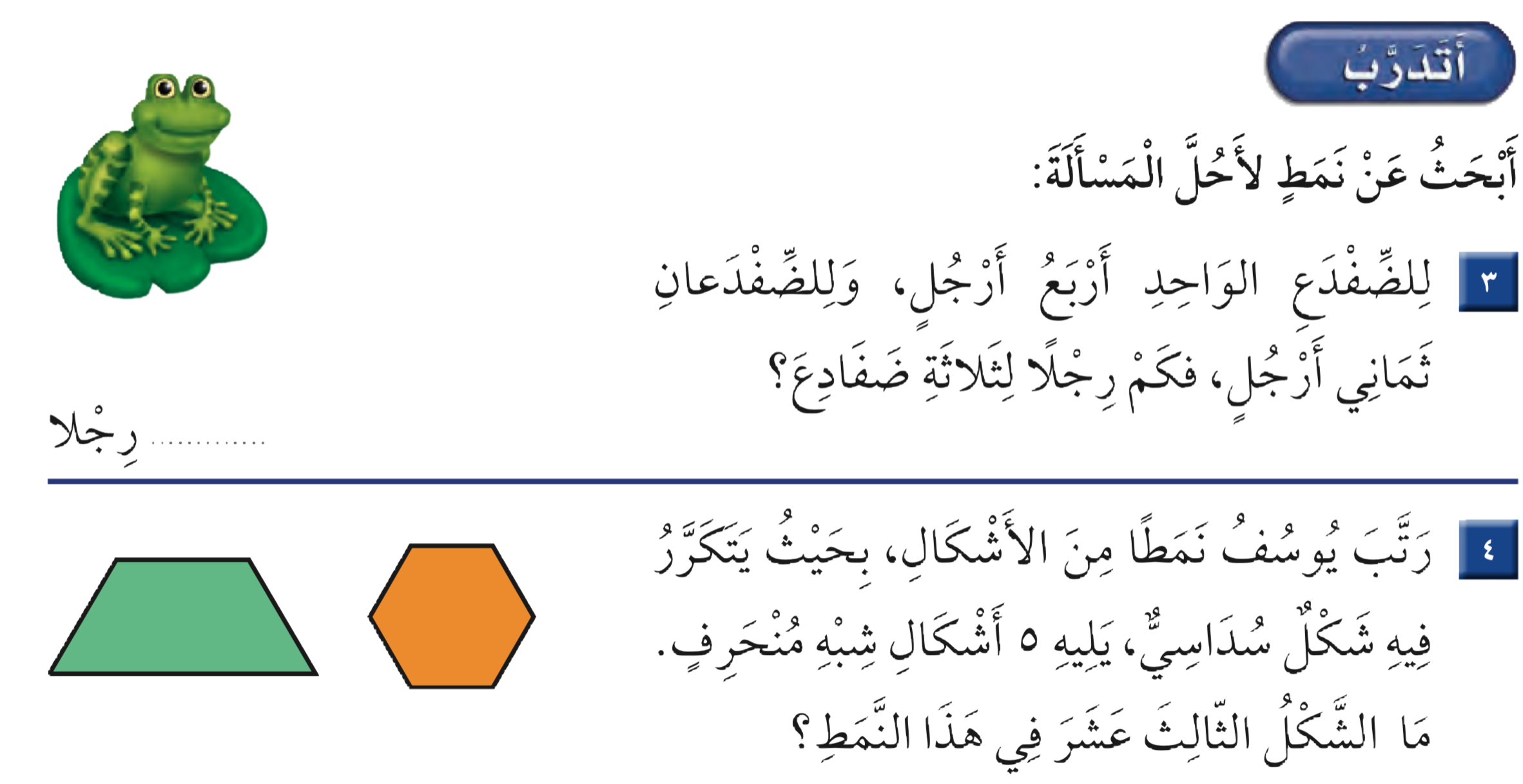 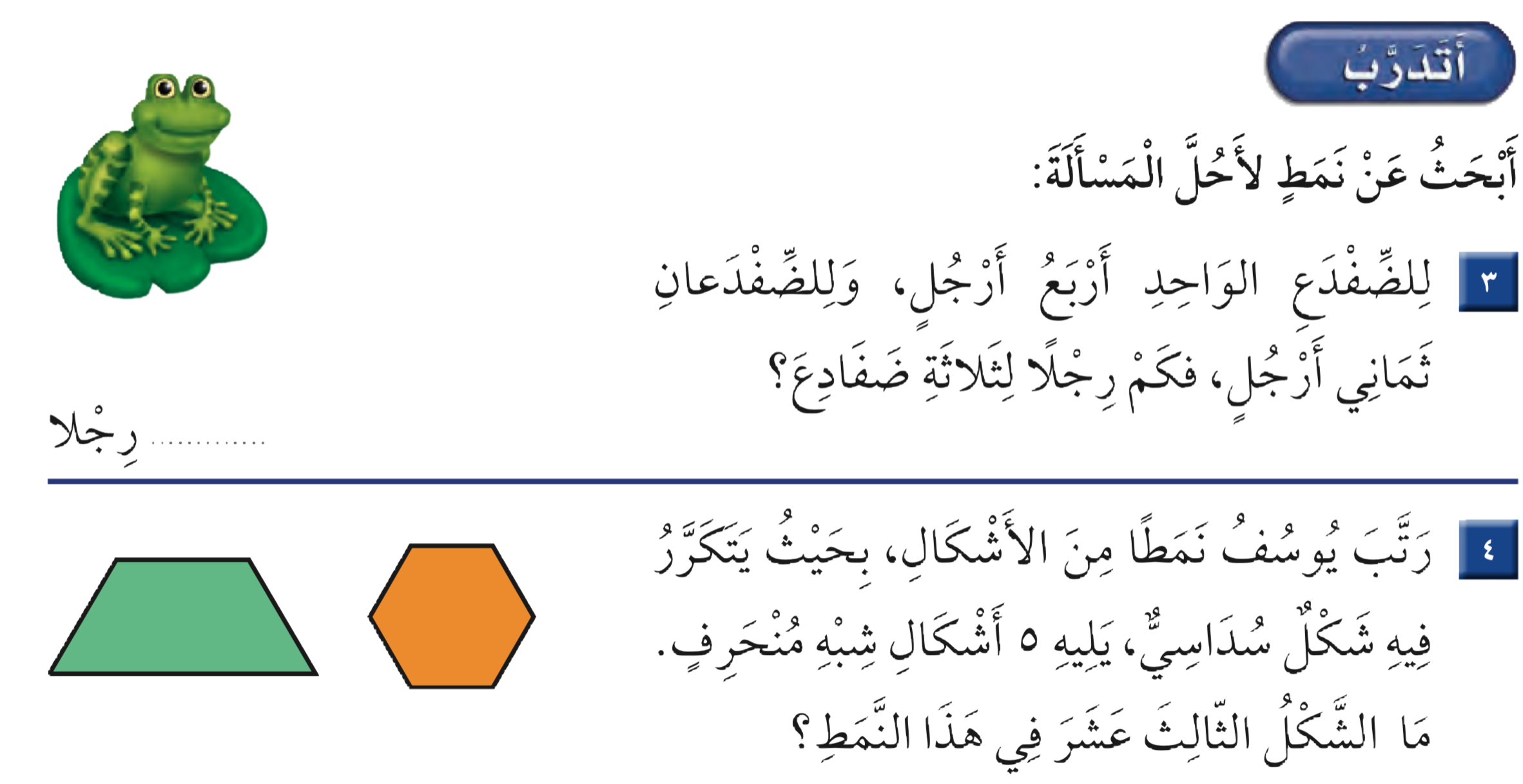 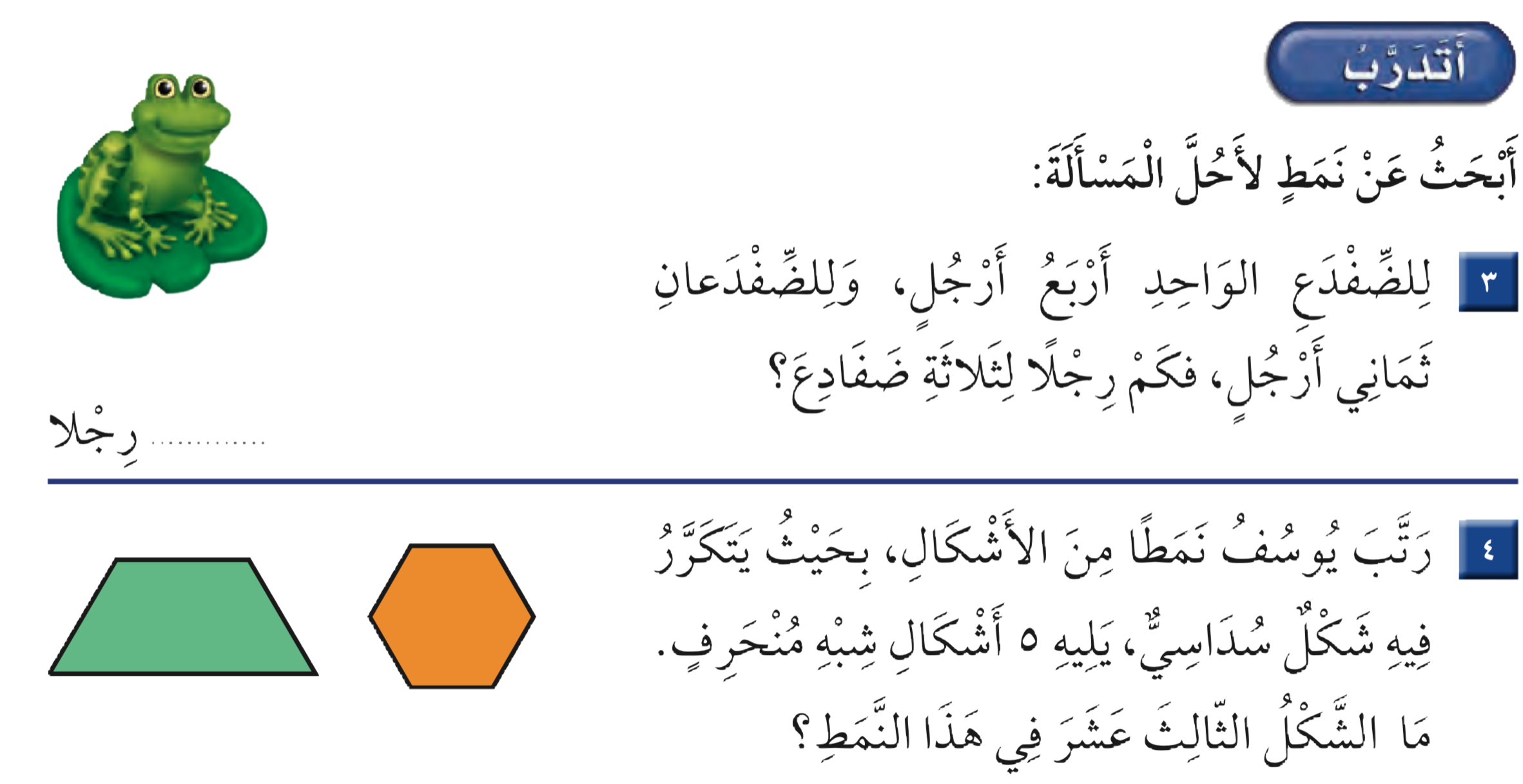 ١٢
١٢
٨
٤
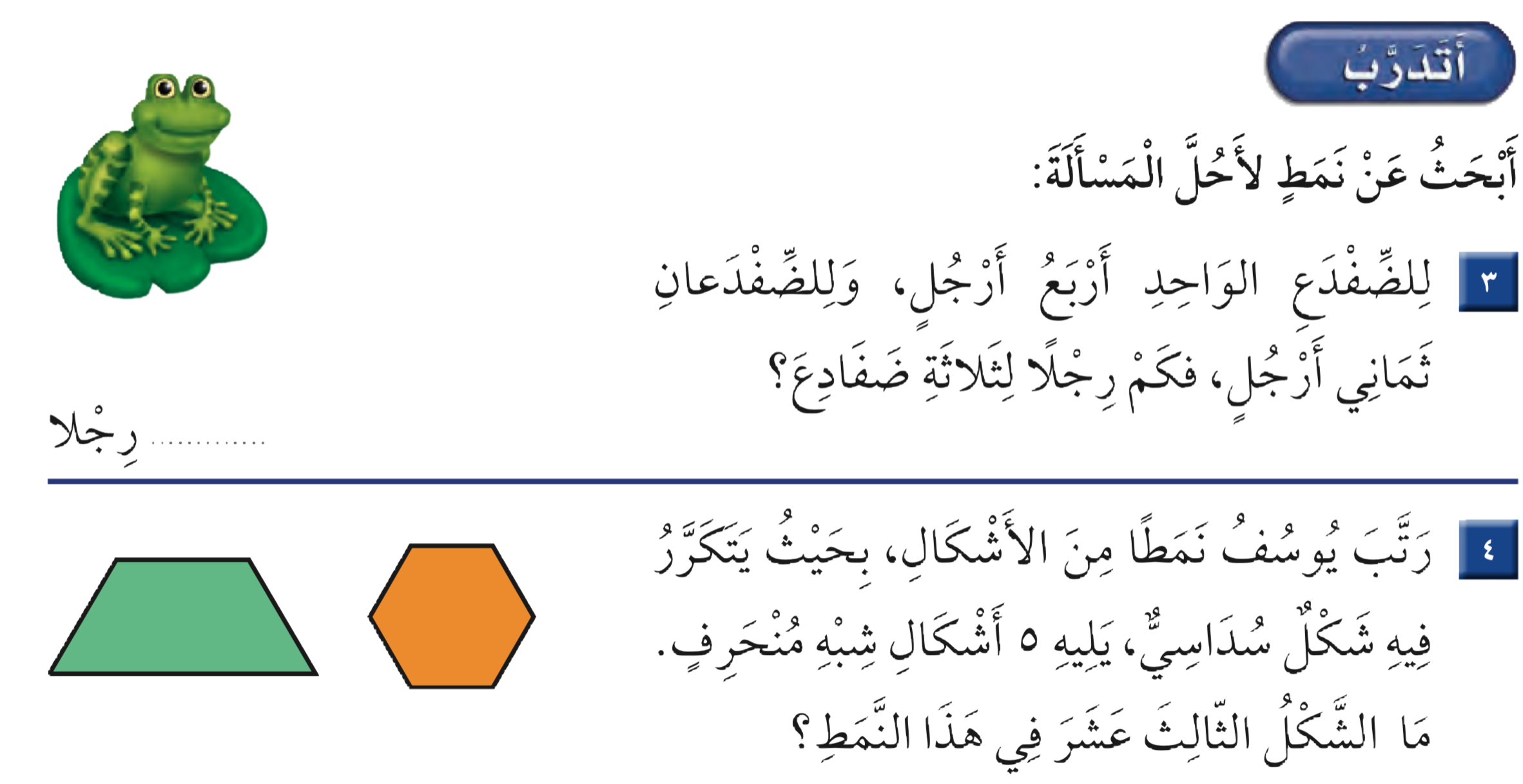 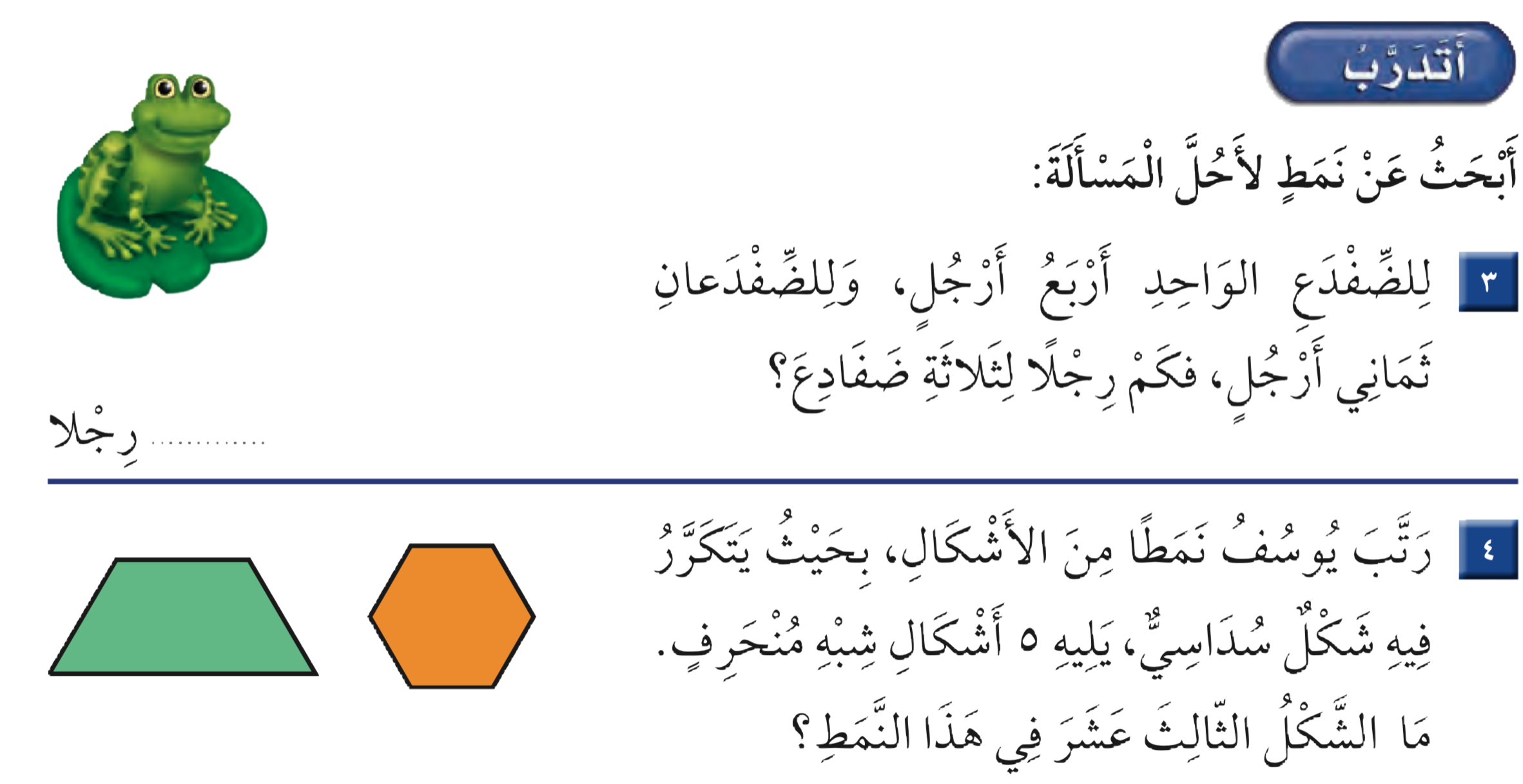 شكل سادسي
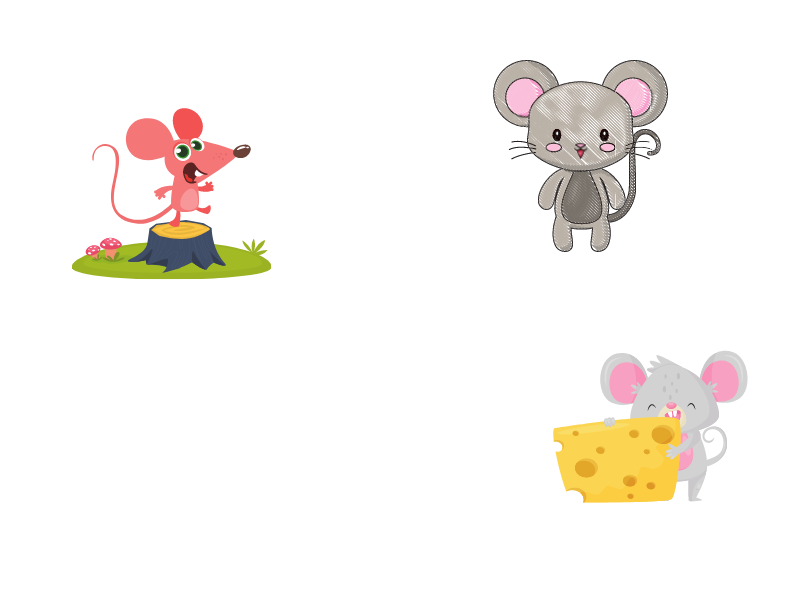 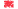 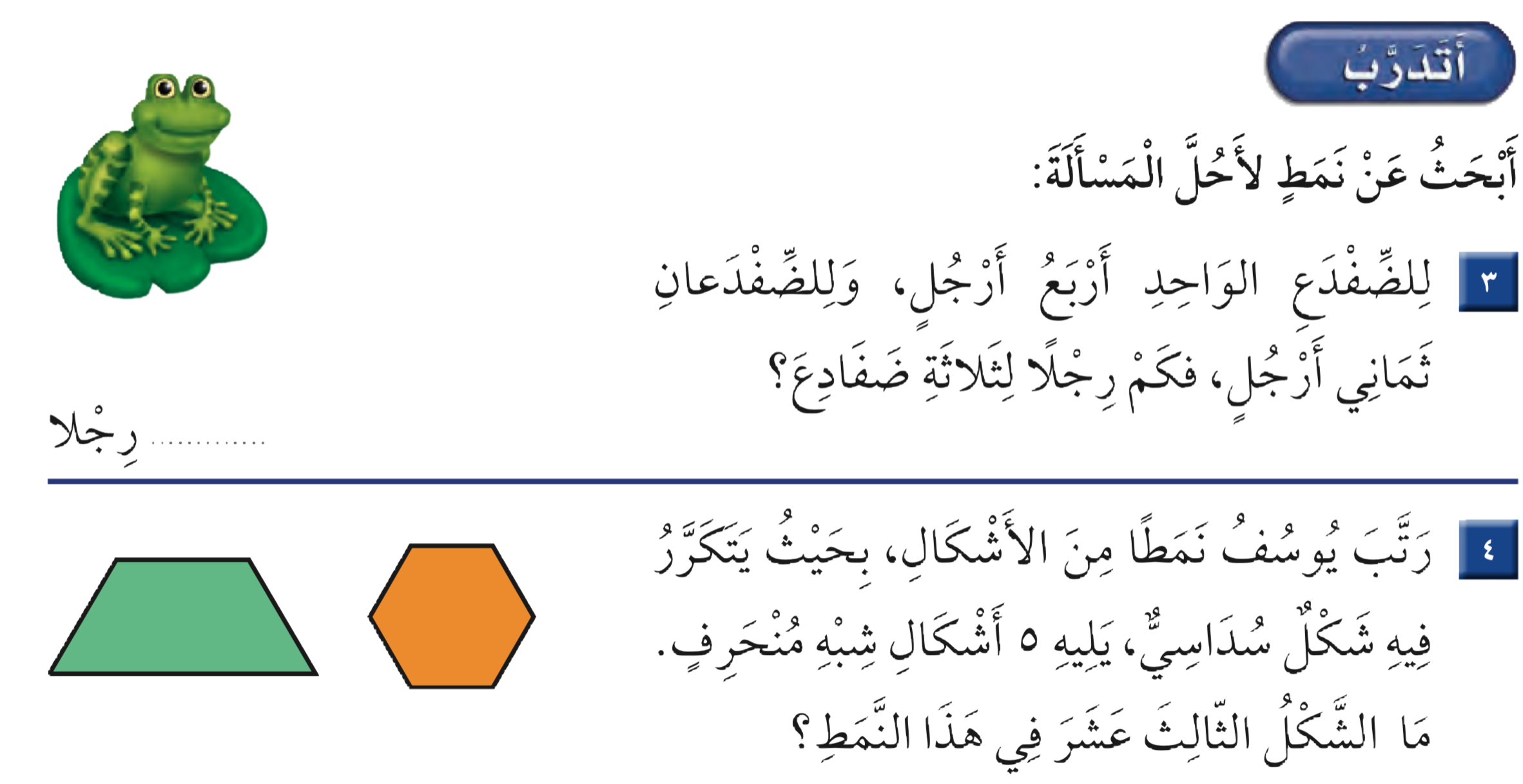 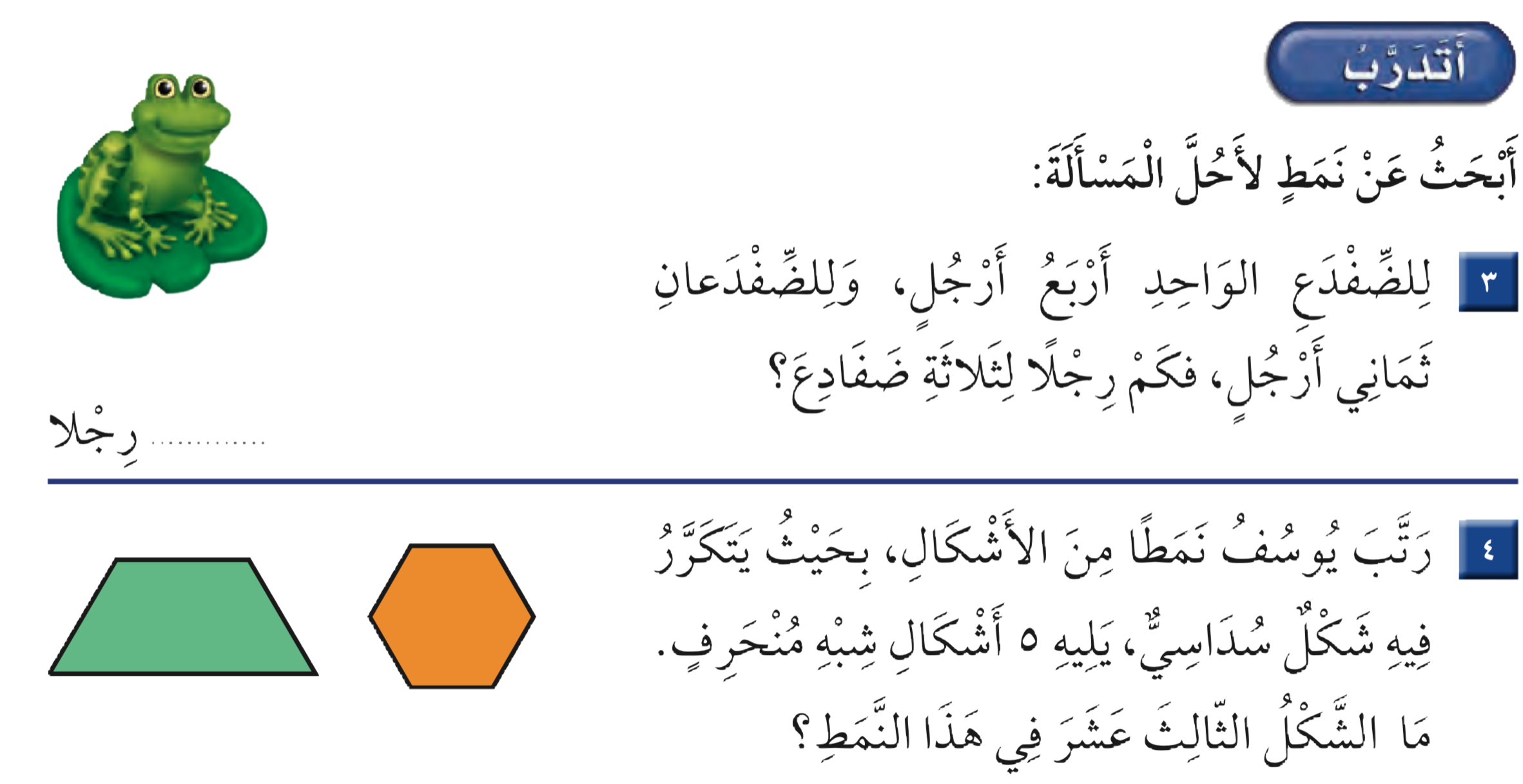 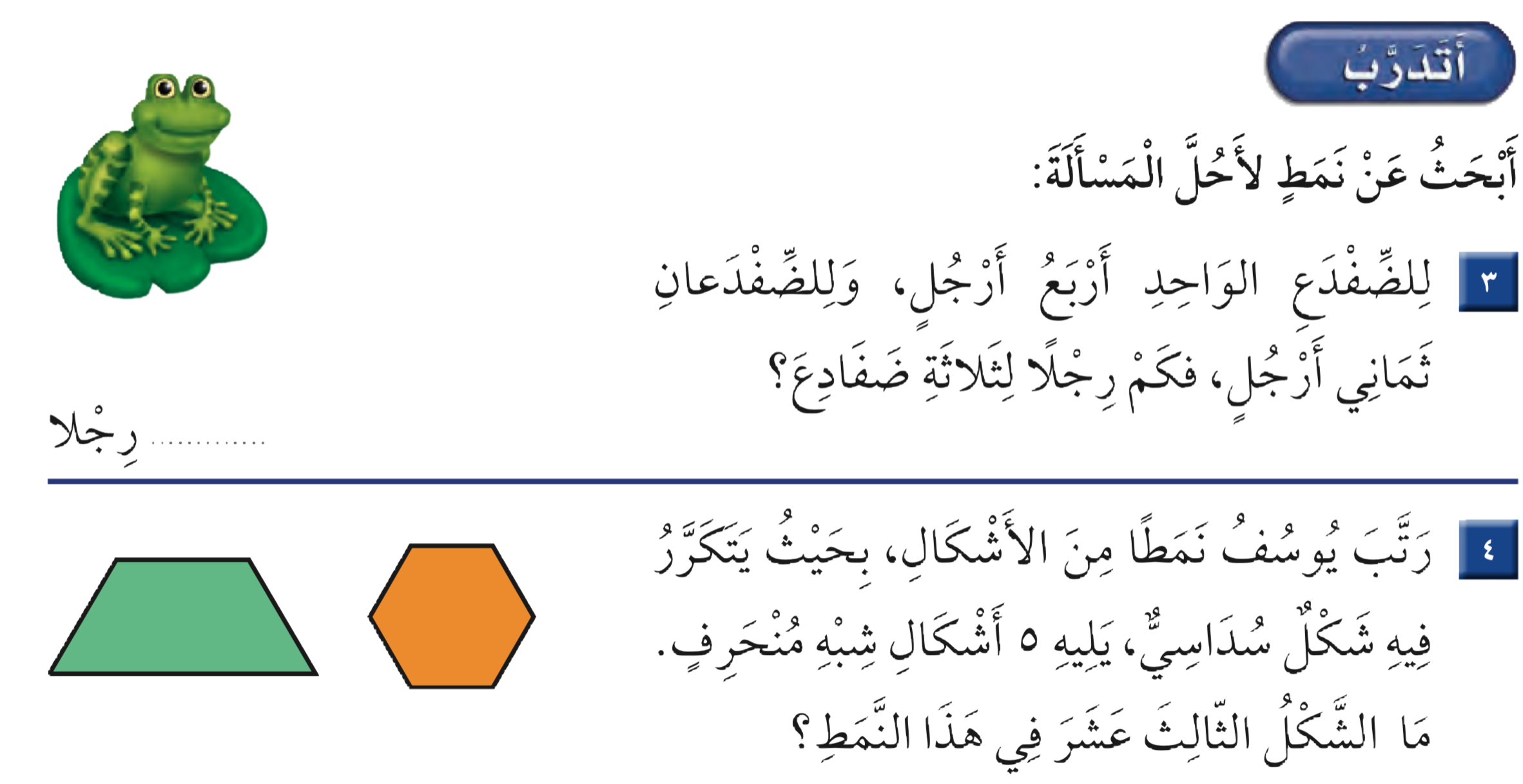 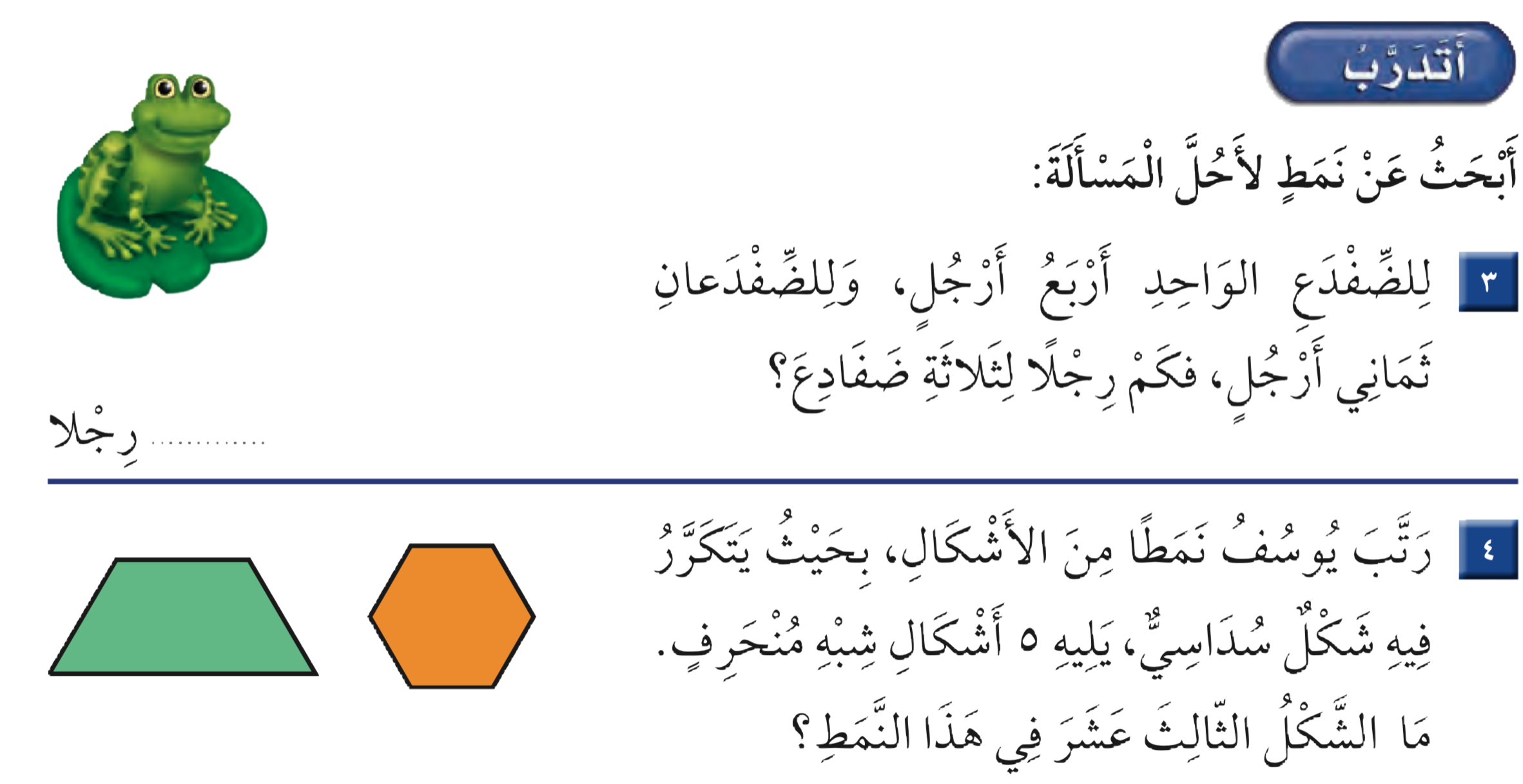 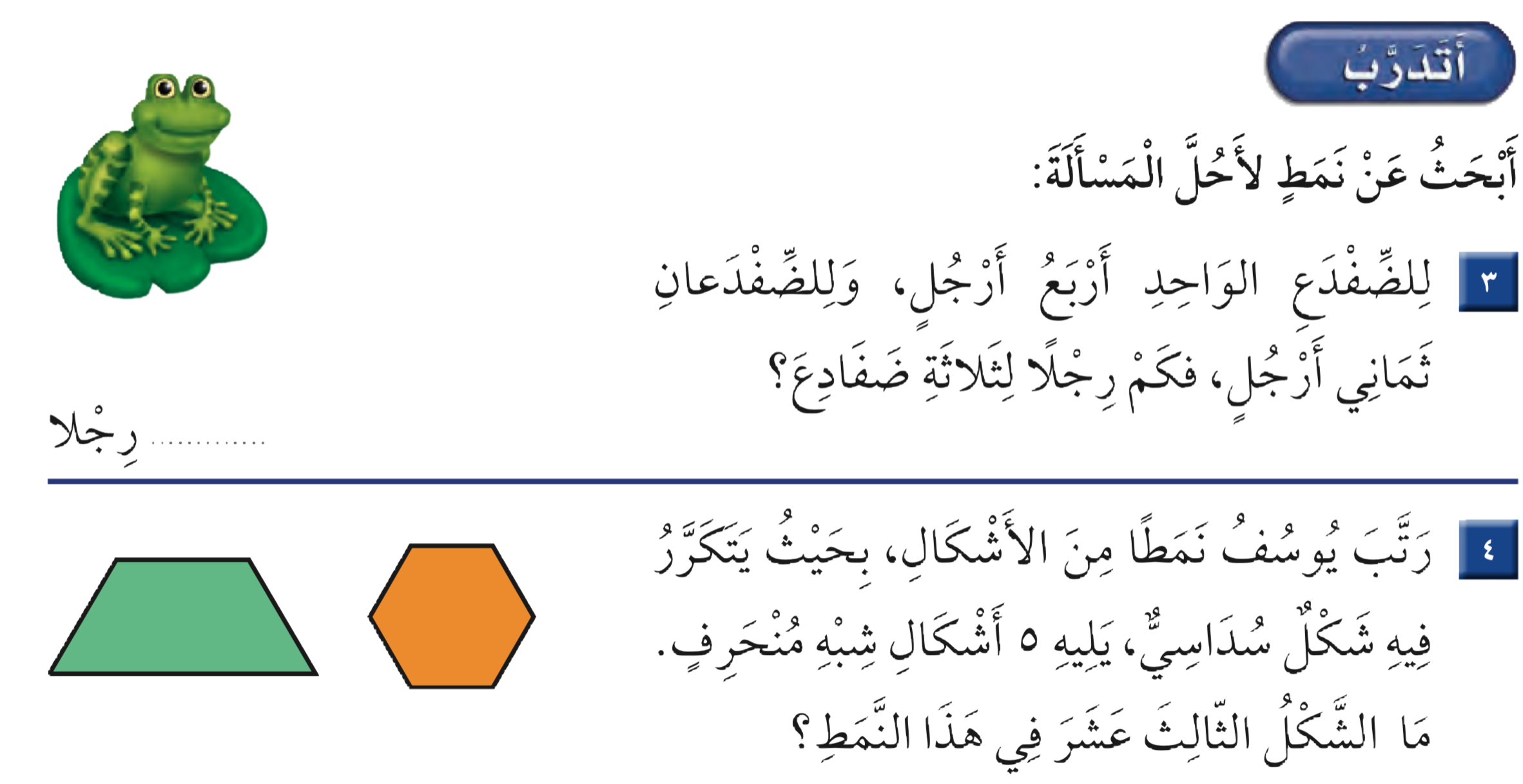 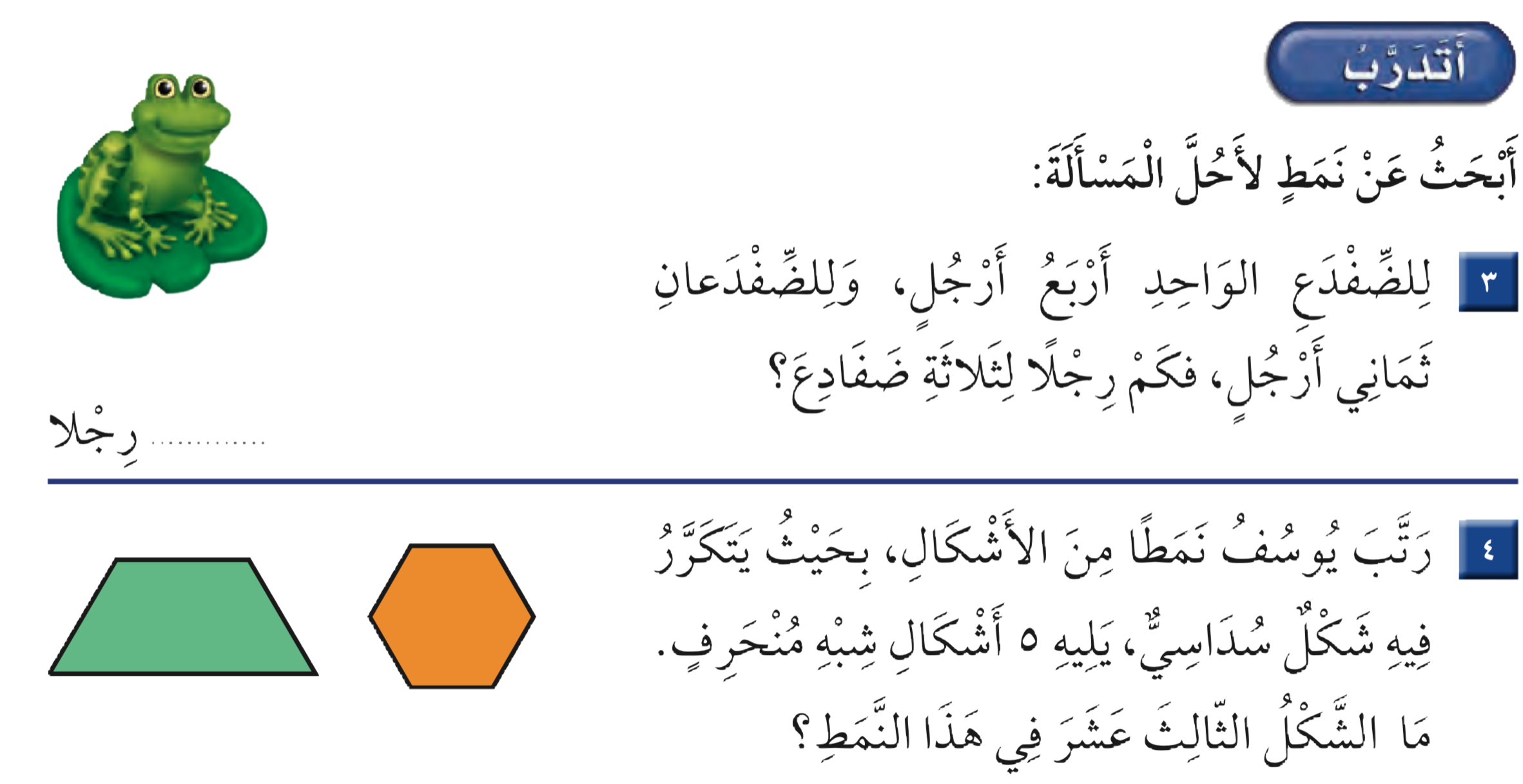 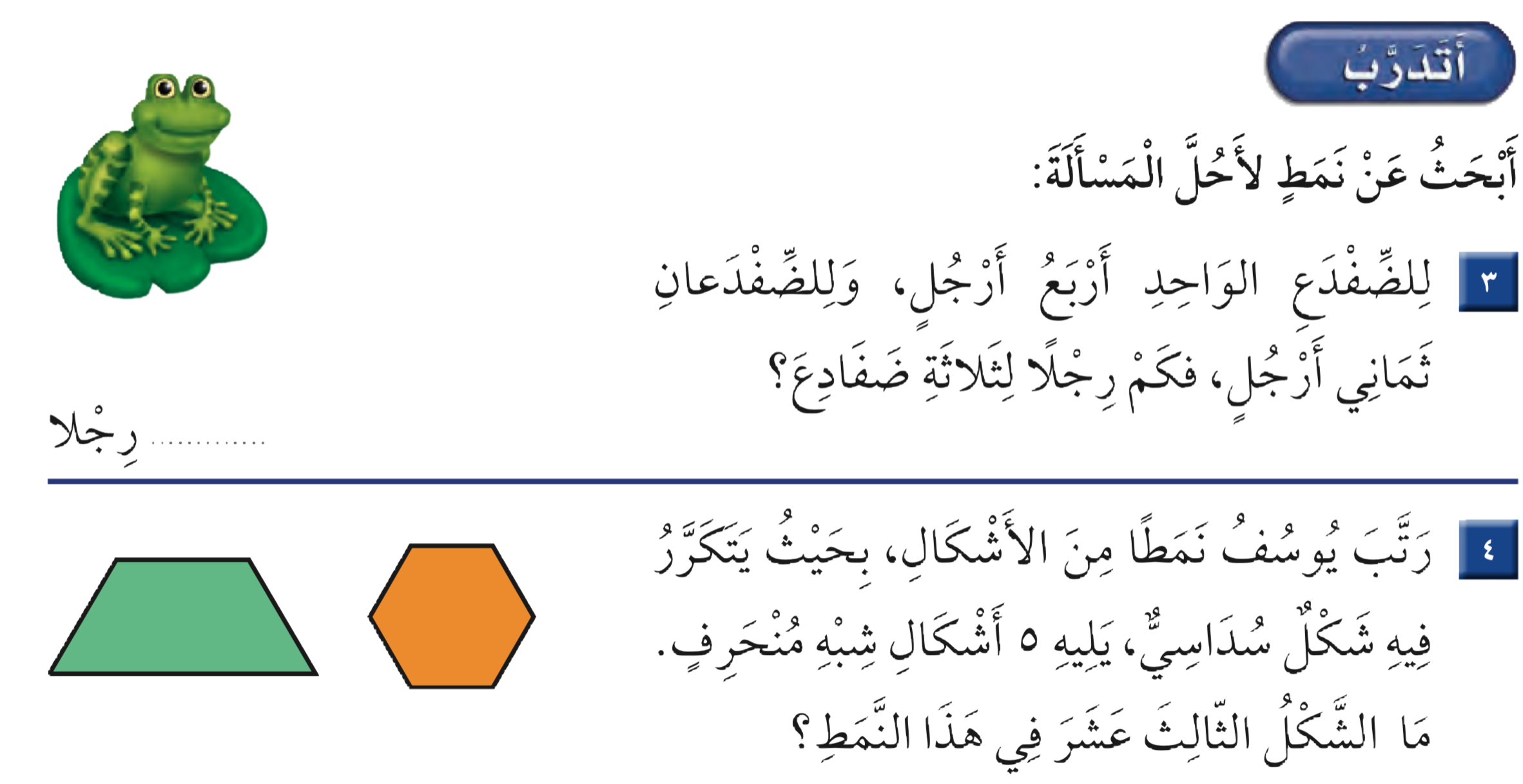 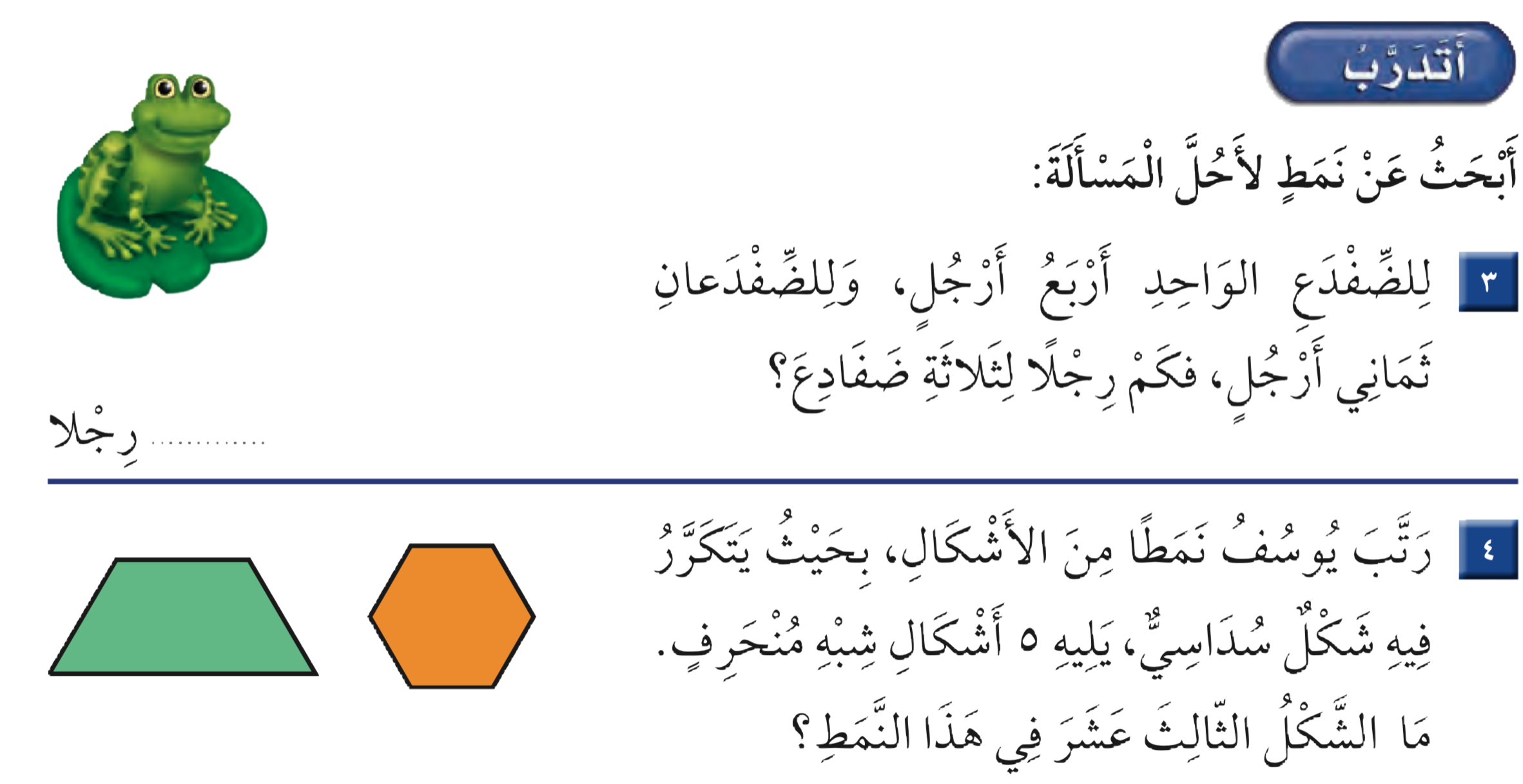 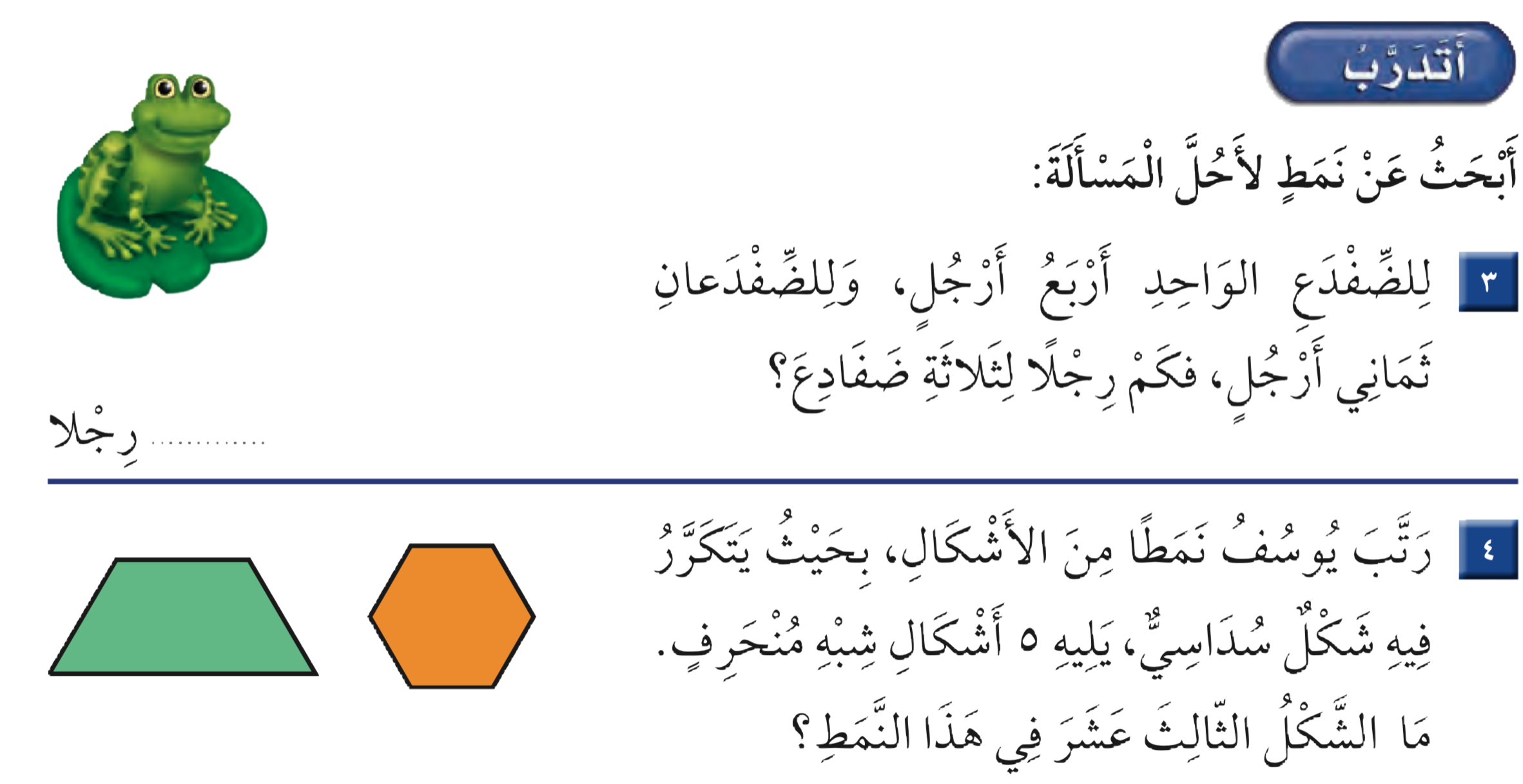 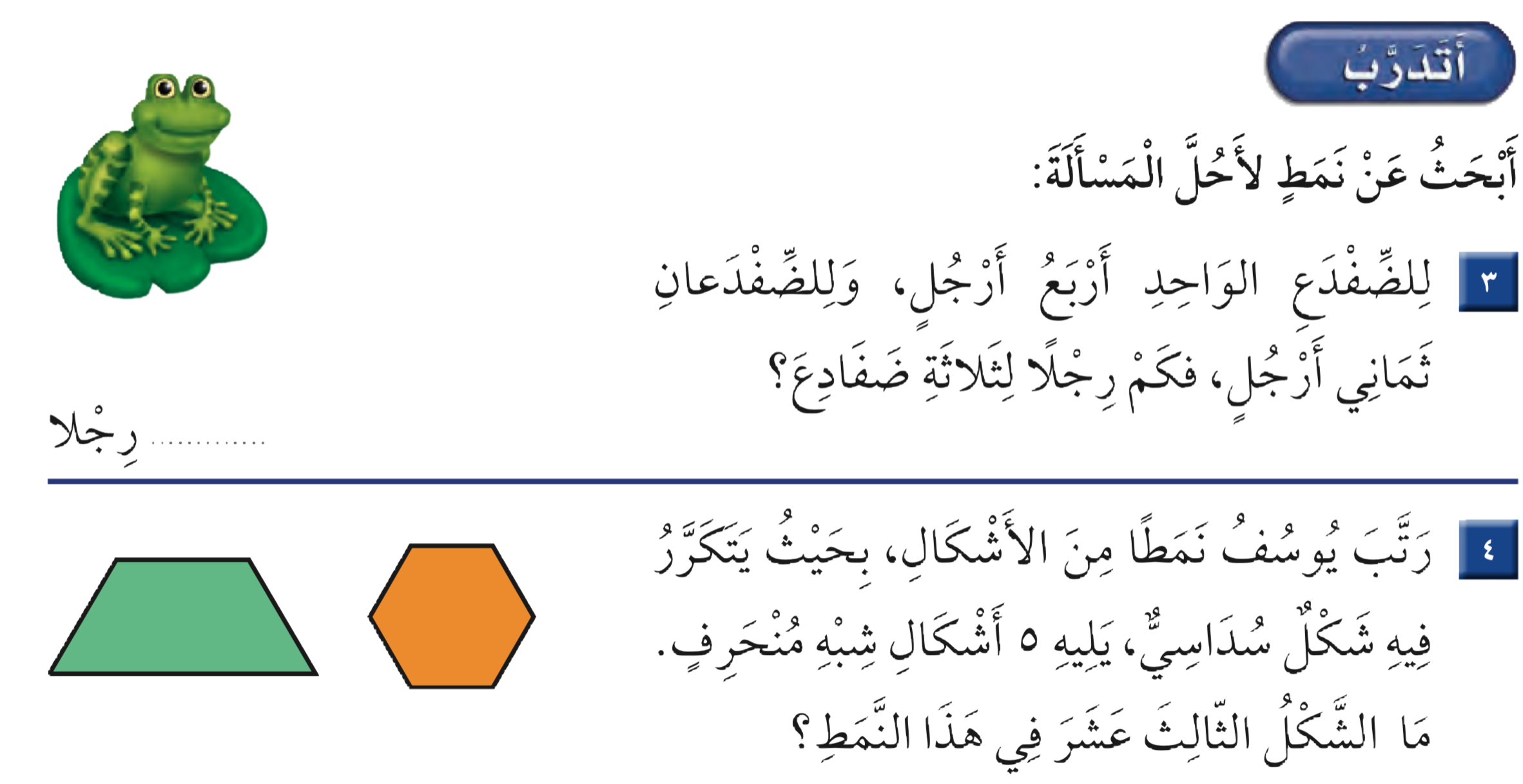 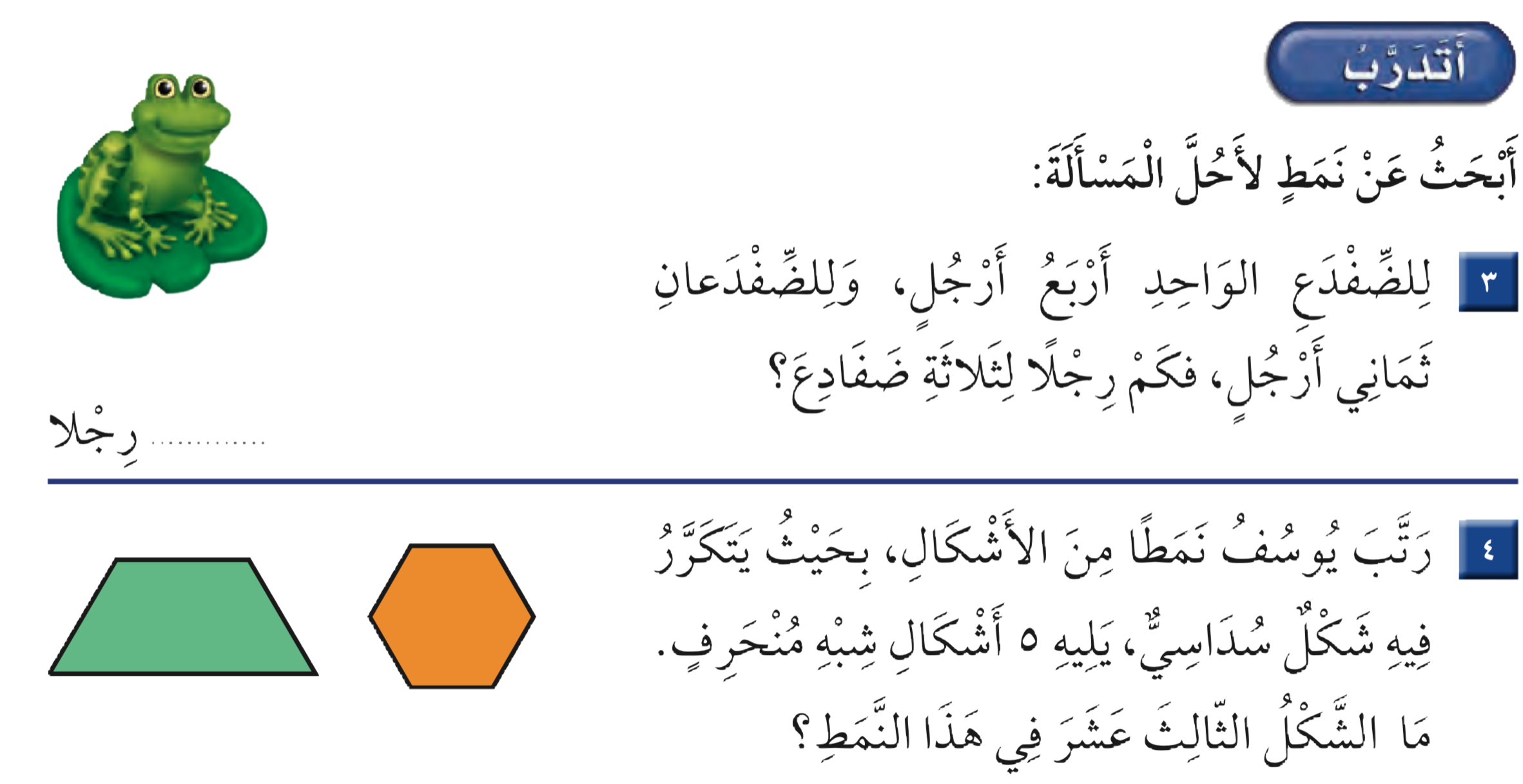